Taller de Comprensión 3
Utilizo la Técnica de comprensión de Cuestionar
3°Básico
18-03-2024
Ahora leeremos nuevamente el cuento de la “Pequeña Masai”
Ahora realizaremos lo siguiente:
Crea 7 preguntas relacionadas con el texto, pero también debes contestarlas, es decir, debes hacer 7 preguntas con sus respuestas…

¡¡¡¡A trabajar!!!!
¿Qué es cuestionar?
Escribamos entre todos una explicación…
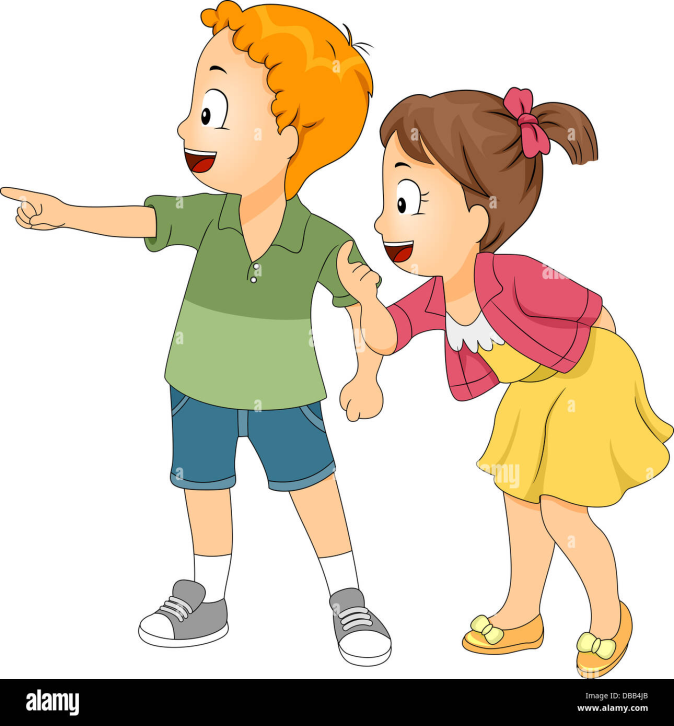